NÓS NA REDE
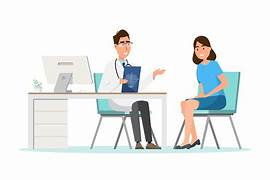 SEGURANÇA NO TRATAMENTO MEDICAMENTOSO
MATERIAL USADO NA DISPENSAÇÃO DE DOSE SUPERVISIONADA
PLANILHA DE CONTROLE DE SAÍDA
TABELA POSOLOGICA DIDÁTICA
DOSES INDIVIDUALIZADAS